Chapter 2: Polynomial , Power, and Rational Functions
Section 2.1
Section 2.1: Linear and Quadratic Functions Modeling
Read example 1 p 158
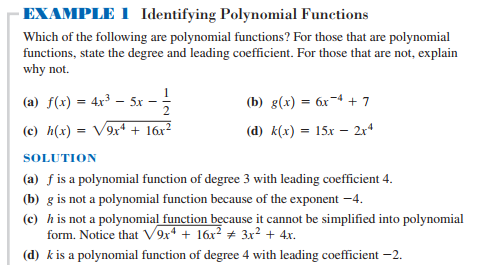 Table p159
Linear and Quadratic Functions are also called polynomial Functions
Quadratic Functions
Find the vertex of the following functions
Converting to vertex form
Write the following function in vertex form
To describe the graph of a Quadratic Function
Vertex (h,K)
Axis of the parabola (axis of symmetry) x=h
Parabola opens upward (a>0) parabola opens downward (a<0)
Initial value (y intercept) : f(0)=c
X intercepts (quadratic formula)
Homework
Page 169# 23-32